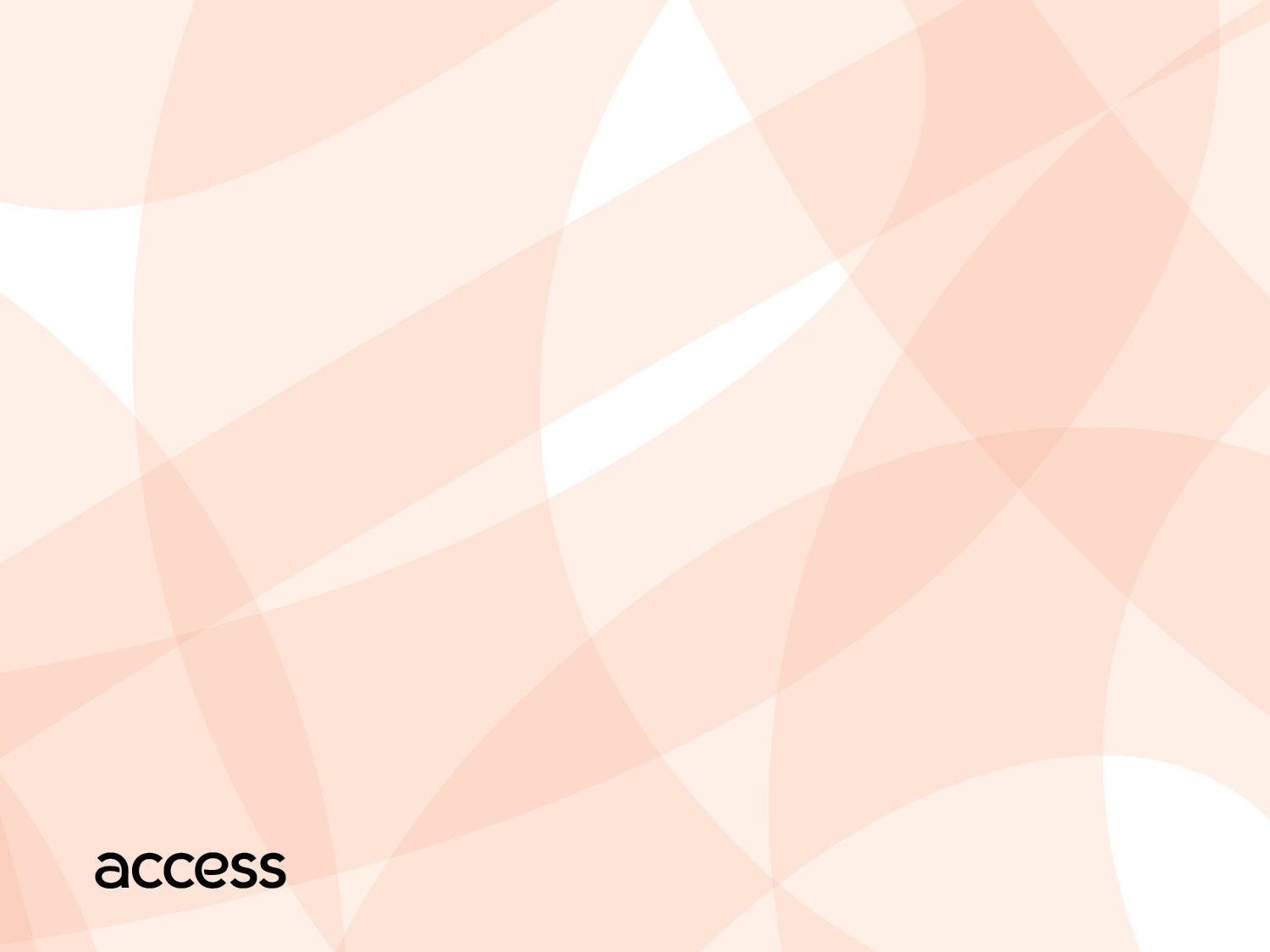 Operations Update

Quality Services Subcommittee Meeting

May 24, 2017
Performance Report Card
Highlights
April highlights: 
Access staff continues to provide Where’s My Ride (WMR) presentations to ADHCs
16 riders are participating in the Callout Text pilot program in the Northern region
Staff assisted the Guide Dogs of America facility in Sylmar with evaluating their new location
New phase 3 stand signs posted at Nelson Adult School in La Puente 
Monitored the Disability Athletics Fair at Mt. Sac College
254 drivers earned safe driving awards, 3 drivers reached 325,000 safe miles